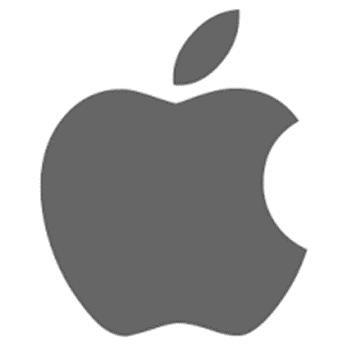 iPhone
Universidad isae 
Estudiante
Felix gallardo
iphone
es una línea de teléfonos inteligentes de alta gama diseñada y comercializada por Apple Inc. Ejecuta el sistema operativo móvil iOS antes conocido como "iPhone OS" hasta mediados de 2010.
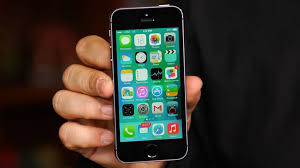 Funciones del iphone
El iPhone dispone de una cámara de fotos de 12 megapíxeles y un reproductor de música (equivalente al del iPod) además de software para enviar y recibir mensajes de texto y mensajes de voz. También ofrece servicios de Internet como leer correo electrónico, cargar páginas web y conectividad por Wi-Fi.
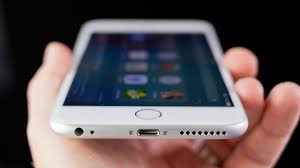 generaciones
La primera generación de teléfonos eran GSM cuatribanda con la tecnología EDGE; 
la segunda generación ya incluía UMTS con HSDPA.;
la sexta generación ya incluía 4G LTE.
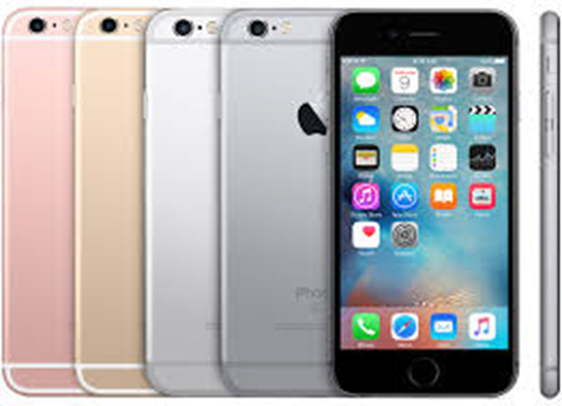 Historia iphone
Todo empezó en 2004, cuando varios ingenieros comenzaron a investigar pantallas táctiles bajo la dirección de Steve Jobs, el CEO de Apple (hasta finales de 2011, sustituido por Tim Cook). Apple creó este dispositivo con la colaboración exclusiva y sin precedentes de AT&T Mobility  (Singular Wireless en ese entonces), con un coste estimado de 150 millones de dólares en un período de treinta meses. AT&T le dio a Apple la libertad de desarrollar el hardware y software del iPhone, e incluso le pagó a Apple una fracción del dinero obtenido al ofrecer el servicio mensual a consumidores (hasta el iPhone 3GS), a cambio de 4 años de exclusividad en Estados Unidos, hasta 2010